Barriers to Care
Healthcare from the Patient’s Point of View

copyright Linda Golley 2017
Concept of Barriers to Care
You can look at healthcare from one of two points of view:
Business perspective: What product is sold, how many people are paid to provide the product, how many visits are completed, what goods are used up.
OR
Essential service perspective: What is needed for people to be healthy, what are people actually getting in terms of health outcomes.
Essential Service Perspective
How are we doing?
We know that our outcomes in the United States are not very good, particularly in light of how many dollars and percentage of GNP we collectively spend on healthcare.
We know that as individuals we run into barriers at every step of our attempt to get value from the healthcare system, be it in our interactions with our primary care setting, our hospital, or our insurance plan. It is hard work to get healthy.
Essential Service: Let’s Fix the Problems One by One
Healthcare is not one monolithic thing. It is lots of little chunks which patients encounter one by one as they seek medical care.
We will look at each step of the patient journey.
We will see where patients encounter barriers at each interface. Once we understand the concept of barriers, we can verbalize the patients’ comments more clearly.
Who Can Eliminate the Barriers?
Two groups of people, working together, can eliminate the barriers to care:
Patients and their families
Healthcare workers, which includes interpreters

Support can push progress and prevent backsliding
Government programs paying for care, looking at outcomes
Regulatory bodies
Community organizations which recommend care providers.
Value of Conceptualizing Barriers
Healthcare workers should be committed to improving health outcomes of patients, not just to doing their job function and going home.
Committed to improving health outcomes for patients, it is essential to have an analytical tool which identifies what needs to be fixed and how these problems can be fixed.
Interfaces in the Healthcare System
We will look at the healthcare system as a series of interfaces where the patient tries to achieve a specific goal. The patient has a “job” at each of these interfaces.
For example, the patient is told to:
Call the doctor back later if his stomach still hurts
Get copies of his medical records from his previous providers
Take his 6 medications correctly
Fill out the 3-page intake questionnaire completely and accurately in 10 minutes
Patient Care Map in detail
Refer to the Patient Care Map poster, which contains a pictorial representation of about 50 barriers commonly encountered by patients.

The Patient Care Map is also available in Excel spreadsheet format, listing each barrier and the elements related to it.
Map: Each Interface Described
The Barriers to Care Map identifies the following aspects of each goal or interface:
Patients most vulnerable to hitting barriers here
What barriers commonly crop up for patients trying to achieve this goal
What are the consequences to patients of hitting barriers at this interface
What can be done to prevent patients from hitting barriers at this interface, to eliminate the problem
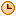 Invitation and Challenge to Amplify the Inventory of Barriers and Bridges
As we move through the list of patient interfaces on the Map, all are invited and encouraged to think about additional barriers, additional solutions, additional vulnerable patient groups.
Key
The blue octagon is the patient goal or  interface, what the patient tries to accomplish
the red spiky blob is the set of barriers
the orange triangle is the consequences of hitting the barriers 
the heart is the set of vulnerable patients
the green bridge is a set of proposed fixes
Scope and Source of Map Items
There are about 50 care interfaces listed on this poster of the Barriers to Care Map.
These barriers have been reported to the author from thousands of patients in many care settings. Some barriers have been reported by non-English-speaking patients, but the majority of barriers are common to both native-born and immigrant patients.
Broad Categories of Patient Interfaces
Access to new providers/ programs, access to own medical record
Intake process, setting good foundation
Communication with own care team
Negotiating care that meets pt’s needs
Managing information about own condition
Navigating the care system and coordination of care
Another Way of Slicing: Type of Interface
Phone: get in touch or be reachable
Reading/writing
Go there
Get that done
Carry out self-care
Build trust with team, feel comfortable with team, build partnership
Details
Phone: reach who? accountability to pt?
Read/write: literacy? eyesight? learning style? time? 
Go there: mobility? transportation? wayfinding? time?
Get that done: system knowledge? assertiveness? persistence? time?
Self-care: skills? knowledge? mental state? commitment to treatment plan?
Individual Interfaces
Initial Access to Services, Record
Interfaces the patient must navigate:
Know the service exists, what it is
Contact service for first time
Negotiate realistic appt. time
Get an appt. rather than resort to ER care
Get copy of medical record from each POS
Find support group that fits logistics
Move referral forward when stalled
Be invited into research protocols
Getting Established
Interfaces the patient must navigate
Successfully transition in on a referral
Be assigned to appropriate provider/ program
Come to first appt. prepared
Complete intake documents accurately
Set up financial records/Reg accurately: ID
Understand financial relationship, scope of coverage
Communicating with Own Care Team
Interfaces the Patient must Navigate
Reach care team during working hours
Make appt or change appt from home/work
Receive lab results or instructions by phone
Reach care team after hours
Deal with automated reminder calls
NEW: Sign up for and use the patient portal to interact with care team on: appts, results, need for advice, Rx refills, referrals, medical records, patient education
Interacting with own care team, cont.
As inpatient, be kept in the loop
Speak with members of care team to get needs met: receptionist, biller, phlebotomist, etc.
Make a complaint or get a problem addressed
Understand messages left on answering machine by care team
Understand medication directions and refill process and how to solve meds problems
Appropriate Care Plan, Dignity
Interfaces the Patient must Navigate:
Receive treatment plan aligned with goals, prefs
Have privacy or family support as desired
Use mental health system safely, with dignity
Direct end-of-life decisions as desired
Make decisions about reproductive health
Understand expectation that patient participate in care
Understand medical decision-making process
Information about own Condition
Interfaces the Patient must Navigate
Literacy: Receive info in usable form: oral, visual, written
Health literacy: Receive info that pt can understand and use
Understand self-care instructions
Understand instructions on how to prepare for procedures
Information about own condition, cont.
Maintain logs to monitor own health: B/P, blood glucose, fertility, food allergy…
Benefit from group classes: birth class, transplant class, parenting class, diabetic ed class
Make informed consent for care decisions
Understand and make decisions around genetic counseling
Absorb detailed self-management teaching: ostomy care, insulin dosing, catheter care, etc.
Understand letters, reports, instructions sent to pt’s home
Navigating the system across multiple points of service
Interfaces the Patient must Navigate
Use wayfinding materials successfully
Get into the queue successfully at lab or pharmacy
Follow instructions of care team to have labs or studies done
Follow instructions of care team to contact own insurance to verify coverage
Navigating, cont.
Understand role of primary care versus specialty care with respect to benefit and cost
Interact with agencies regarding care: birth registry, assistance programs, organ registry…
Understand treatment facility options: hospice, SNF, mental health continuum, rehab continuum, detox continuum…
Summary
Health care is full of barriers for patients.
Care team members can work with patients to identify and fix the barriers common to each interface in the system.
Interpreters can help by recognizing when a patient mentions a barrier and clearly articulating this to the care team.
Interpreters can help by learning as much as possible about how health care systems function.
Contact Info
Slides and supporting materials from this presentation are available from:
Linda Golley
lgolley@u.washington.edu
University of Washington Medical Center
linda_golley@yahoo.com
independent health activist